CODIGO DE ETICA  CTMP
APLICACIONES PRACTICAS


Tecnólogo Médico Mirtha Hernández Acasiete
COLEGIO TECNOLOGO MEDICO DEL PERU
«La existencia y funcionamiento de los Colegios Profesionales en nuestro País, se encuentra normado por la Constitución Política del Perú, dándoles  un carácter autónomo y personalidad de derecho publico, por lo tanto, la autonomía  que  la ley reconoce a los colegios profesionales se manifiesta en su capacidad para conducir sus destinos en el ámbito económico, administrativo y normativo dentro del marco constitucional y legal establecido»
CÓDIGO DE ÉTICA Y DEONTOLOGÍA  DEL CTMP
Con Res. N° 006-CTMP-CN-1999

Modificado con Res. N° 071-CTMP-CN/2010
CÓDIGO DE ÉTICA Y DEONTOLOGÍA  DEL CTMP
Prologo
Introducción.
Titulo I: Principios Fundamentales: Art. Del 1 – 5
Titulo II: Del Ejercicio Profesional: Art. Del 6 – 22
Titulo III: De la Relación con los Pacientes: Art. 23 – 31
Titulo IV: De la Relación con sus Colegas: Art. 32 – 37
Titulo V: De la Relación con el Colegio: Art. 38 – 53
Titulo VI: De la Relación con la Docencia: Art. 54 – 59
Titulo VII: De la Relación con la Investigación: Art.60 – 68
CÓDIGO DE ÉTICA Y DEONTOLOGÍA  DEL CTMP
Titulo VIII: De la Imagen Profesional y Ambiente de trabajo:
      Art. 69 – 73
Titulo IX: De la Relación con las Autoridades Publicas y/o Privadas y el Equipo de Salud.: Art. 74 – 79
Titulo X: De las Sanciones: Art. 80 – 85
Titulo XI: Disposiciones Finales: Art. 86 – 90
Glosario.
Autores y Colaboradores.
Bibliografía.
CÓDIGO DE ÉTICA Y DEONTOLOGÍA  DEL CTMP
«La finalidad de este Código de Ética y Deontología, es determinar la conducta  o comportamiento que todo Tecnólogo Medico debe observar dentro de su grupo organizado»
¿QUÉ ES LA ÉTICA?
La ética es una disciplina filosófica que estudia el bien y el mal en relación con la moral, está relacionada con la conducta de una persona, el obrar correctamente buscando el bien .

«La Ética es todo aquello que orienta las acciones y normas de conducta honesta, es el modo de ser y de actuar, es propiciar relaciones  apropiadas y correctas para el desempeño personal y profesional»
¿ QUE ES LA DEONTOLOGIA?
Es la ciencia de la obligación moral, de la ética y de los deberes que deben cumplirse.


«La Deontología es una rama de la Ética que agrupa derechos, deberes y obligaciones morales en forma ordenada. Es el modo de hacer o de proceder adecuadamente»
¿QUÉ ES LA ÉTICA PROFESIONAL?
Serie de principios y reglas que una actividad deberá observar en su quehacer diario.
Pretende regular todas las acciones y actividades que se lleven a cabo dentro del marco de la profesión.
Conjunto de normas en términos de los cuales definimos si es bueno o malo, las prácticas o el desarrollo profesional.
FACTORES 	QUE INFLUYEN EN EL COMPORTAMIENTO ETICO
Los valores individuales

Comportamiento y valores de otros.

CÓDIGO DE ÉTICA
VALORES NECESARIOS
Respeto.
    Conocer en sí y en los demás  sus derechos y obligaciones con
     dignidad, dando a cada quien su valor para lograr un bien
     común.
    Art. 2 y 3 del Código de Ética.
VALORES NECESARIOS
SOLIDARIDAD 
     Relaciones de respeto y colaboración que se establecen entre miembros de la misma profesión para evitar  perjudicarse  y ayudarse unos a otros.

     Título IV, todos sus artículos.
VALORES NECESARIOS
COMPETENCIA: conocimientos, destreza y actitudes requeridos para prestar un servicio.

       
       Arts. 23, 24, 69 y 71
VALORES NECESARIOS
DISCRECIÓN 

Reserva o cautela para no decir algo que se sabe o piensa.  Es una virtud que se convierte en una obligación moral cuando actuamos en el plano profesional.

Art. 25,
VALORES NECESARIOS
HONRADEZ

Persona que actúa conforme a las normas morales, diciendo la verdad, siendo justa, cualidad de la persona que es recta y respeta las normas.

Art. 12, Art. 13, Art. 18, Art. 28,
VALORES NECESARIOS
INTEGRIDAD: 
Manera de manejarse coherentemente con los valores personales y compartidos con la comunidad. Es nuestra capacidad para hacer y cumplir compromisos con nosotros mismos, “para hacer lo que decimos”.
Art. 27, 72
VALORES NECESARIOS
RESPONSABILIDAD

 Es un valor que esta en la conciencia de la persona, que le permite reflexionar, administrar, orientar y valorar las consecuencias de sus actos, siempre en el plano de lo moral
RESPONSABILIDAD ANTE LA LEY
RESPONSABILIDAD ANTE LA LEY:
La Constitución  del Estado.

Ley  N° 24291, de creación del CTMP.

Estatutos del CTMP, DS 027-86-SA y su Reglamento interno.

Código de Ética del CTMP.

Ley N° 28456, de Trabajo del Profesional TM y su reglamento, DS 012-2006-SA.
IMPLICANCIAS DE LA RESPONSABILIDAD
RESPONSABILIDAD ANTE LA LEY:

Conociendo  su responsabilidad y sanciones:
Respeto a las leyes en las que se desenvuelve laboralmente: DL.276, D.L. 728, Reglamento del Servidor Público, Código Sanitario, Ley General de Salud N° 26842, 
Reglamento interno de la institución en que laboran y otras que tengan que ver con su labor.
RESPONSABILIDAD ANTE LA LEY
Cumpliendo compromisos adquiridos, contratos, etc.
Art. 17 Código de Ética
Conociendo su responsabilidad y sanciones:
Código de Ética del CTMP, Título II, Art. 28, Título V, Arts. 62 y 63 y Título X.
Evitando la corrupción
RESPONSABILIDAD ANTE LA LEY
Debe respetar y hacer respetar los Derechos Humanos:

Promoviendo el trabajo digno.

Evitando ser cómplice de abusos: Art. 35 Código de Ética CTMP.

Promoviendo el cuidado del medio ambiente.
RESPONSABILIDAD ANTE LA COMUNIDAD
Procurar impacto positivo en la comunidad.

Respetando sus costumbres.

Sirviendo a la comunidad.
RESPONSABILIDAD ANTE LA ORGANIZACIÓN PARA LA QUE TRABAJA
Dando el mejor servicio.
No perjudicar al contratante.
No aceptar trabajos en los que se limiten sus derechos.
Respetando y cumpliendo las normas de la organización.
Ético con su profesión: Evitar el menoscabo de la profesión.
DESARROLLO DE HABILIDADES DE COMUNICACIÓN
Desarrollar empatía, “ponerse en los zapatos del otro”.
Planificar cómo reaccionar ante una determinada situación.
Aprender a comunicarse interpersonalmente (comunicación de ida y vuelta o de doble vía).
Escuchar atentamente.
Verificar si la otra parte entendió el mensaje.
Comunicarse en forma escrita de manera adecuada.
ACTUAR PROFESIONALMENTE
El profesionalismo es un estado mental.

La apariencia.

Cómo actúa.

Cómo se comunica.

Cómo se presenta a sus labores.
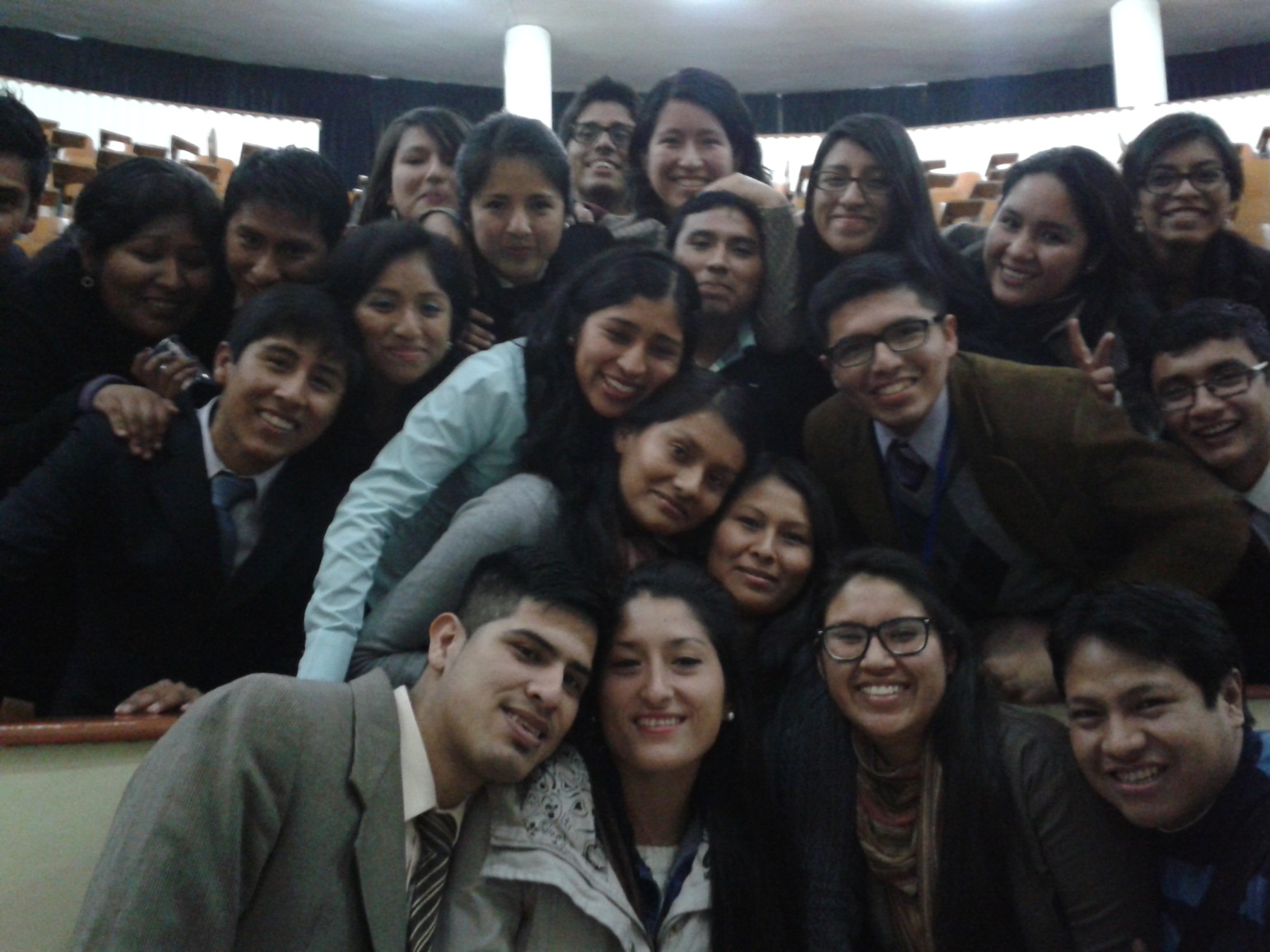 “Tú debes ser el cambio que quieres ver en el mundo”

Mohandas K. Gandhi.